Kentucky County Sheriff’s 
Association Conference

Bookkeeper Training
September 2021

Department for Local Government

Office of Financial Management & Administration
Counties BranchYour Local Gov. Advisor
Tom Dobson

 Buffalo Trace
 KIPDA
 Lincoln Trail
 Northern KY
Counties BranchYour Local Gov. Advisor
Jaarad Taylor
 Big Sandy
 Bluegrass
 FIVCO
 Gateway
KY River
Counties BranchYour Local Gov. Advisor
Lisa Dale

 Barren River
 Cumberland Valley
 Lake Cumberland
Counties BranchYour Local Gov. Advisor
Will Summersett

 Green River
 Pennyrile
 Purchase
Counties BranchYour Local Gov. Advisor
Wendy Thompson

 County Official’s Training Program
Budget Process
October / November

		   Letter from State Local Finance Officer

 Reminder to begin preparing budget
The Official Fee Office Budget Form
Fee Office Budget Forms on the Website
www.kydlgweb.ky.gov
Consumer Price Index estimate – 
	No longer provided
Budget Schedule
Budget is due to the Fiscal Court By:
January 15th
Approving Fee Office Budget
Approve as a whole
Without spending caps

Approve each line item
Put a spending cap on each line item

Order must state specifics of approval
Setting Maximum Amounts for Fee OfficesDeputies and Assistants
KRS 64.530

The Fiscal Courts shall fix annually the maximum amount including fringe benefits which the County Clerk and Sheriff may expend for deputies and assistants.
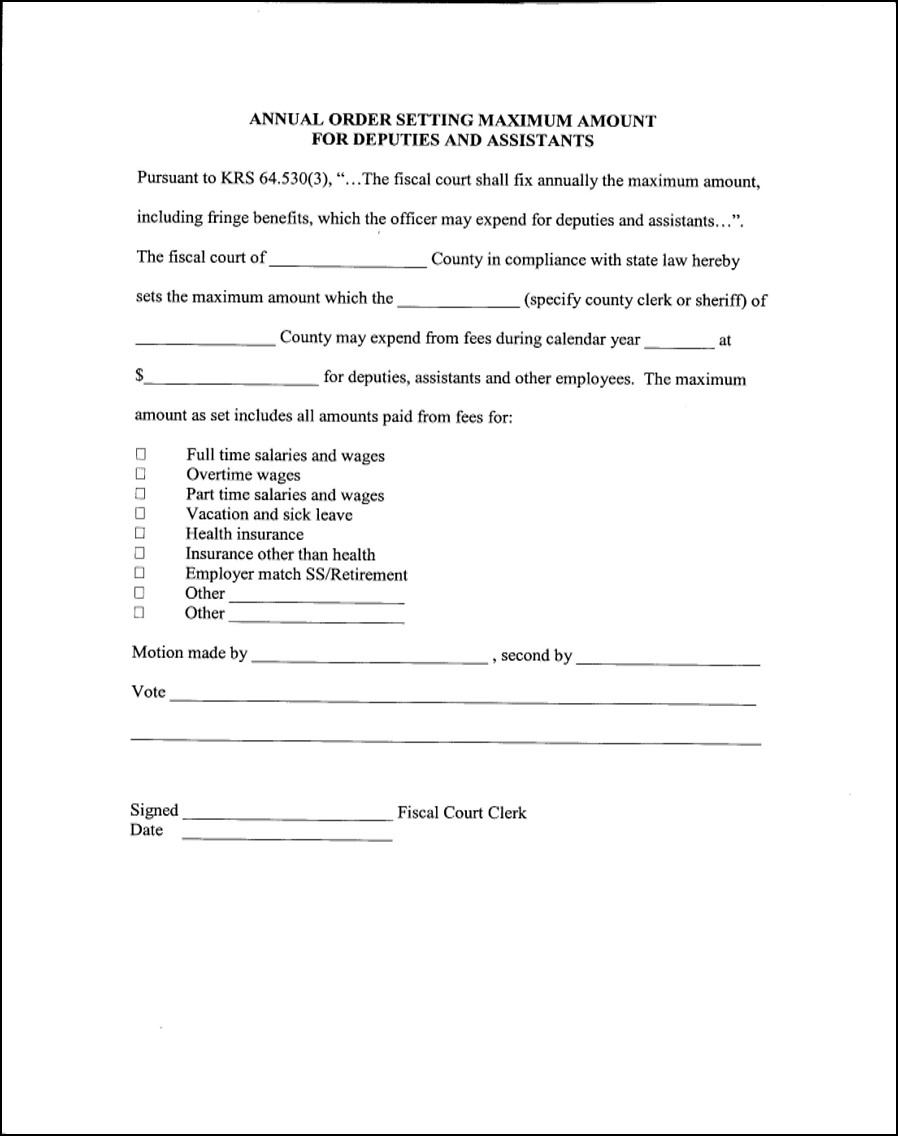 Approving Fee Office Budgets
Amount budgeted to receive from the Fiscal Court on line 11

If the Fiscal Court pays for an item out of the Fiscal Court budget, the same item should not be listed in      line 11
Sheriff’s Budget
Fee Official Support
Fiscal Courts may support County Sherriff’s expenses through the payments of claims presented to the Fiscal Court and paid from a properly budgeted line item in the county budget.

Lump Sum Payments (i.e. prior year excess fee reimbursement to the fee office) are prohibited.

KRS 64.710
Handling Public Funds
All accounting systems must comply with the cash basis of accounting

Pre-numbered three-part receipt should be issued for all receipts. – KRS 64.840

Bonding of all officials/employees who handle public fund for an amount covering the maximum amount they have in their control at one time.
Handling Public Funds
Advertisements for completive bids prior to purchases exceeding $20,000 – KRS 424.260

No bonuses, no payments for goods or services, and no contributions. – Section 3

Annual financial statement prepared – KRS 424.220

Books of original entry for receipts and expenditures and or utilization of daily cash check-out sheets-KRS 68.210
Handling Public Funds
Daily deposits intact into federally insured banking institution. – KRS 68.210

All investments must follow the Investment Policy adopted by the agency. – KRS 66.480

Personal fund kept separate from public – KRS 64.850

Monthly bank reconciliation – KRS 68.210
Handling Public Funds
Disbursement by check only – KRS 68.210

Fixed Assets documentation (inventory)

Preparation of an annual budge showing estimated receipts and expenditures – KRS 68.210

Interest Bearing Accounts
Sheriff Fee Accounting
Prescribed by the State Local Officer

Cash Basis of Accounting

Requires budget approval by the Fiscal Court

Quarterly Financial Statement submitted to the State Local Finance Officer.
Sheriff Fee Accounting
Books of Account

Three-part receipts
Daily Cash Checkout Sheet
Receipt Journal
Check Distribution Register
Expenditure Ledger
Quarterly Financial Statement
Receipt
Source document of record
Three-part
Pre-numbered
Original given to payor
Copy attached to daily checkout
Copy filed numerically
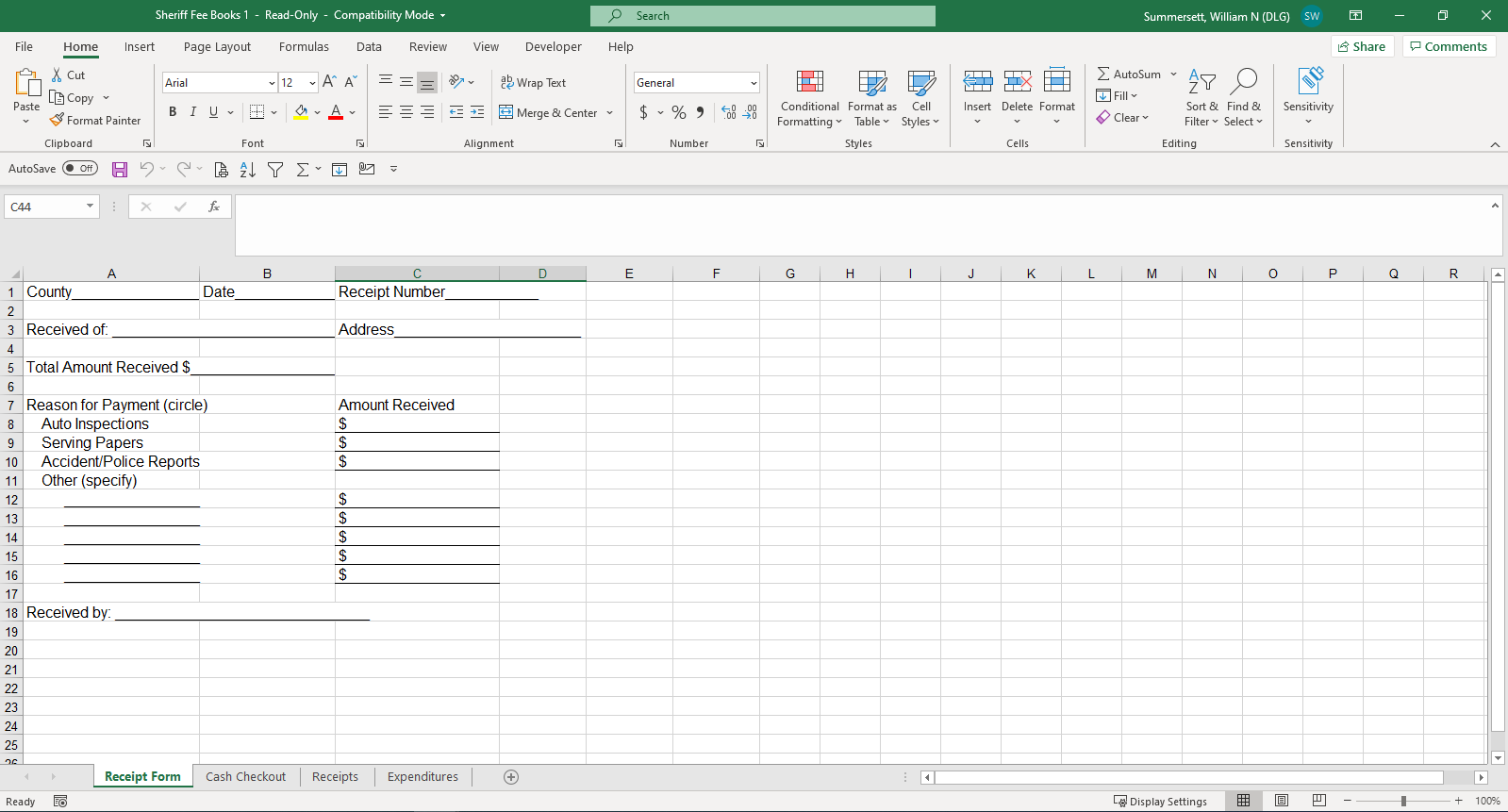 Daily Cash Checkout Sheet
Daily Summary of activity

Broken down into various categories

Receipt form totals are posted here

Daily deposits should equal the sum total of all daily cash checkout sheets.
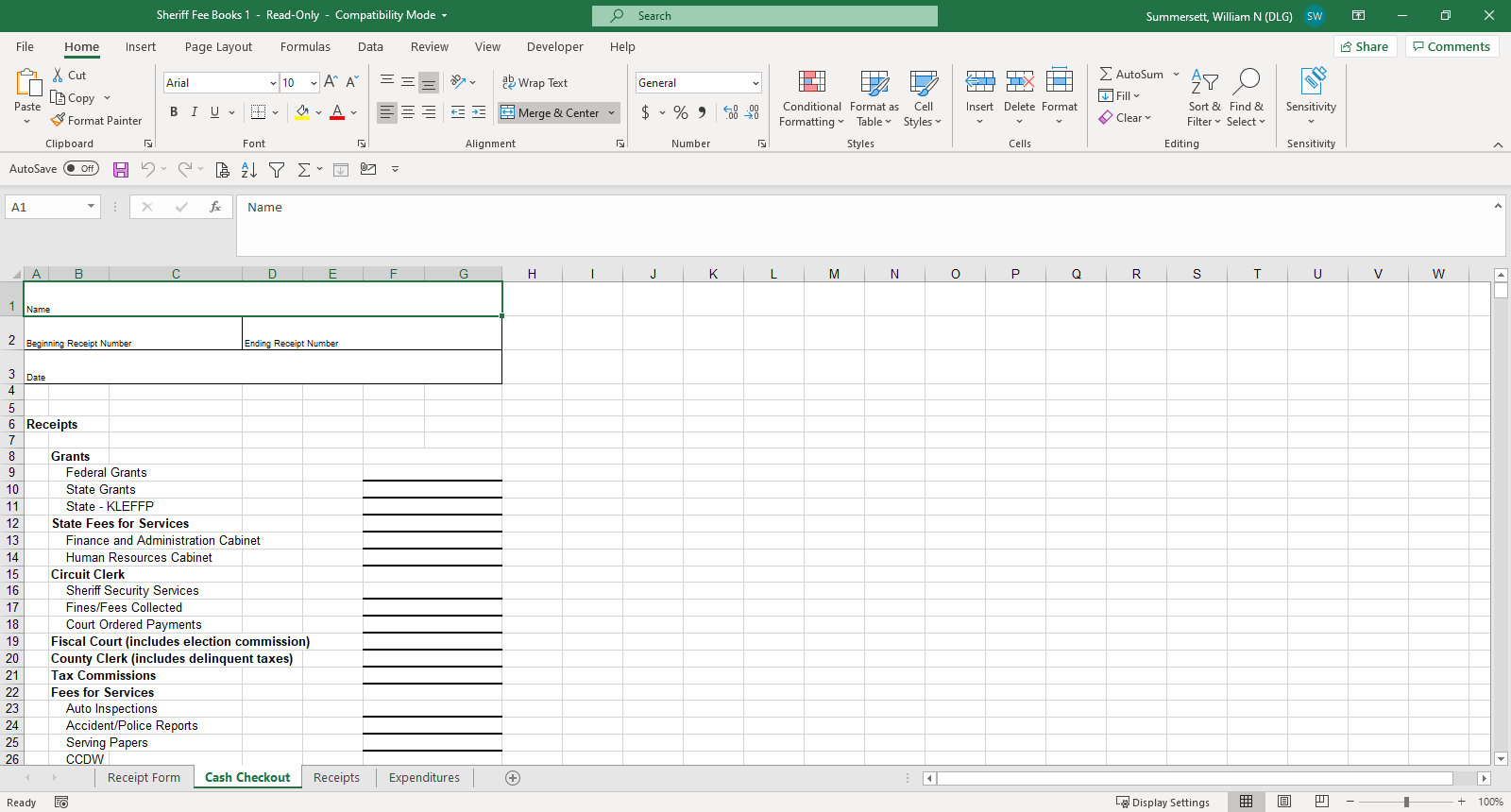 Receipts Journal
Records receipts by category

Daily recording of cash checkouts sheet data is posted here

Journal information is transferred to part 2 of the Quarterly Financial Statement
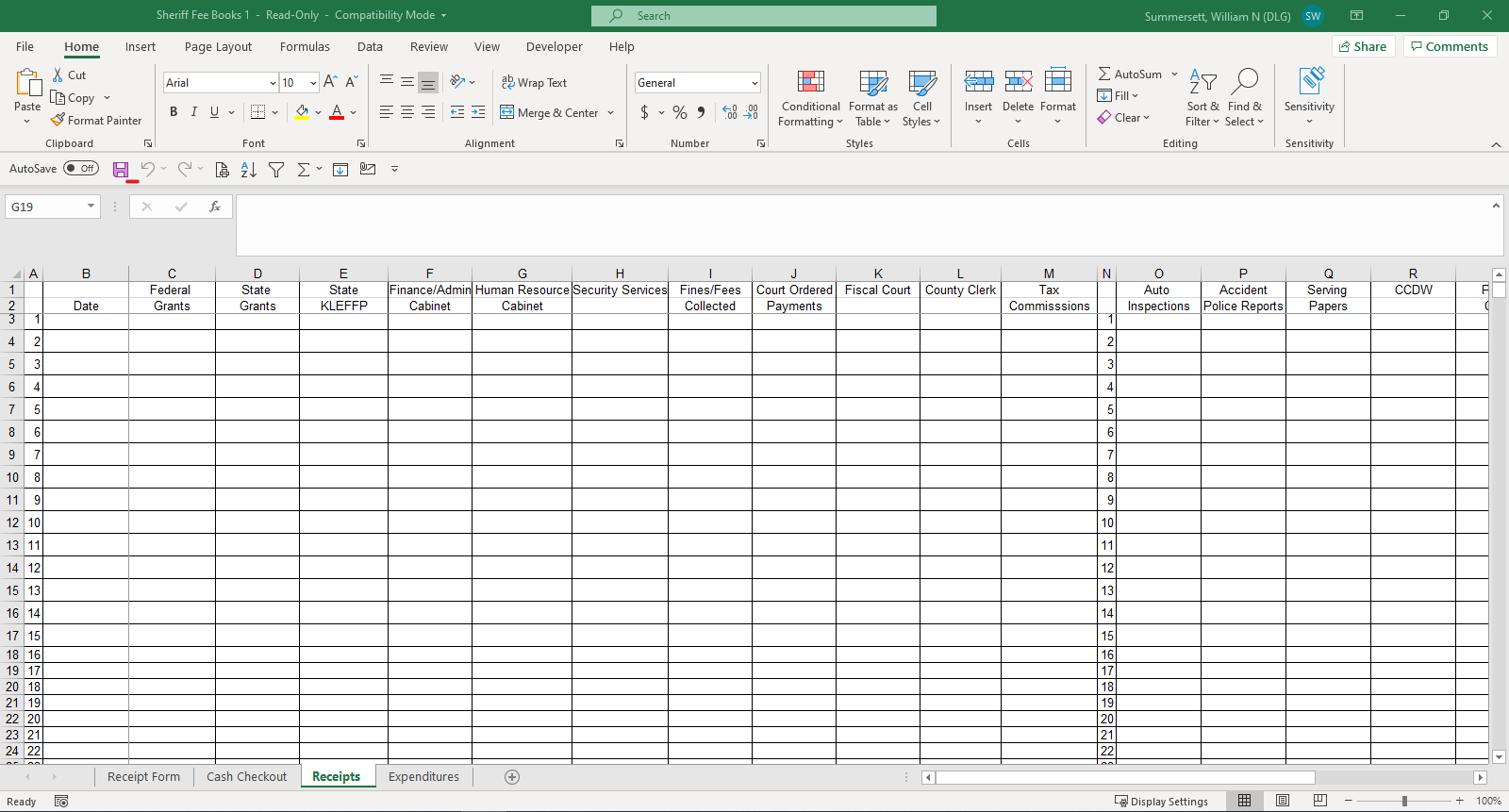 Expenditure Ledger
Expenditure Ledger
Chronological posting from check distribution register (checkbook register)

Breaks down expenditures by category

Expenditure Ledger information is transferred to part 3 of the Quarterly Financial Statement
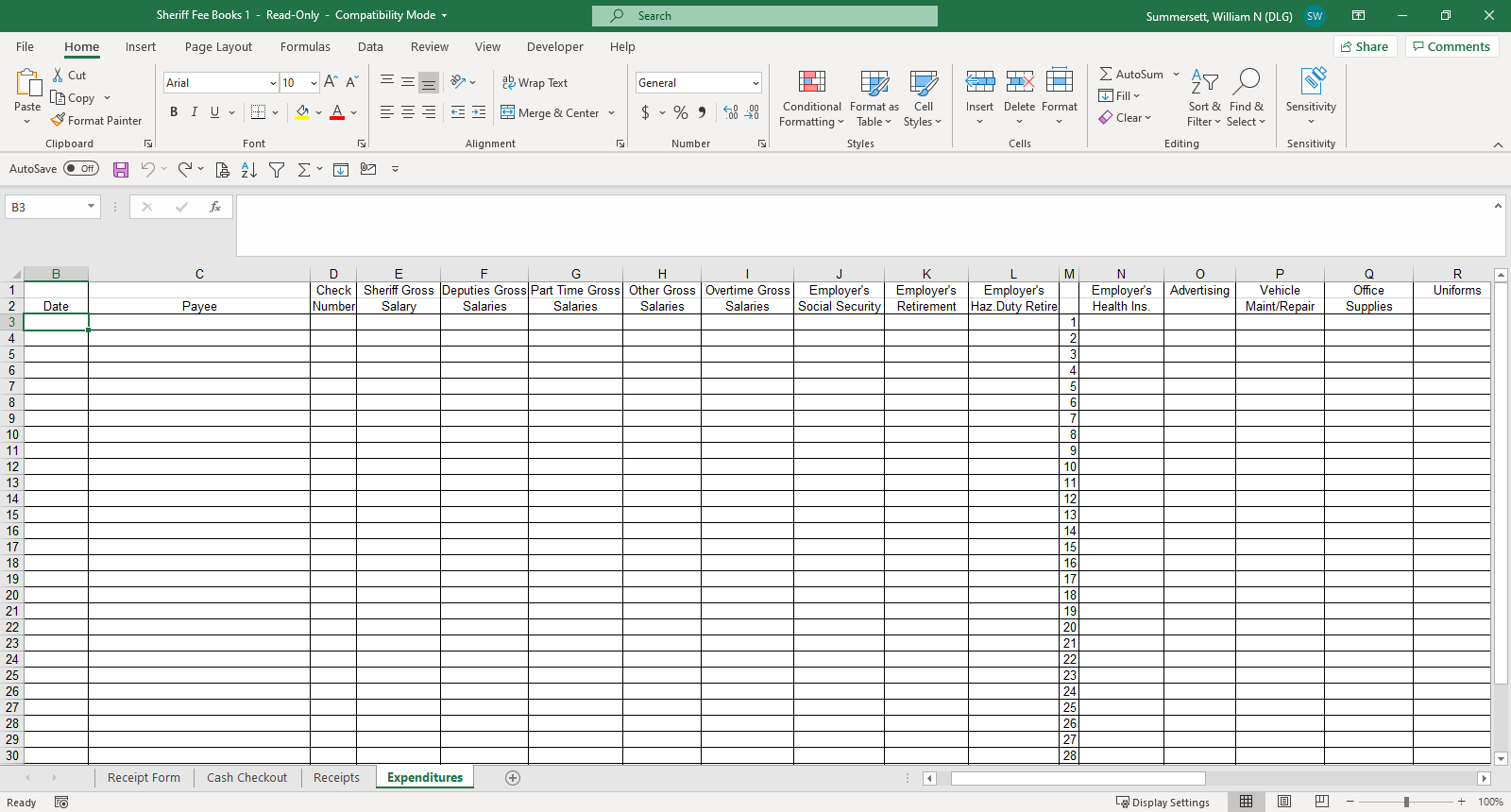 Budget & Quarterly Report
Quarterly Financial Statement
Cumulative Report
Due 30th of the month following quarter
Four Parts
Summary & Reconciliation
Receipts
Disbursements
Liabilities
Long Term Debt
Example: Vehicle/Purchase
Short Term Debt
Example: Fee Advancement
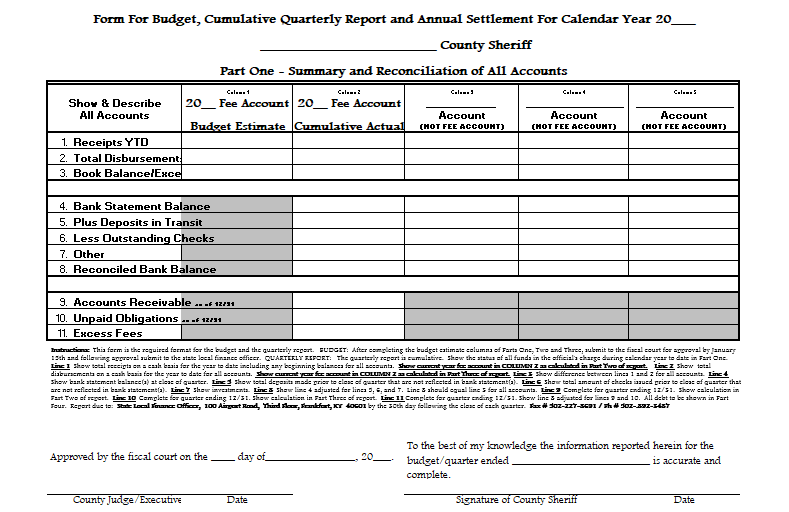 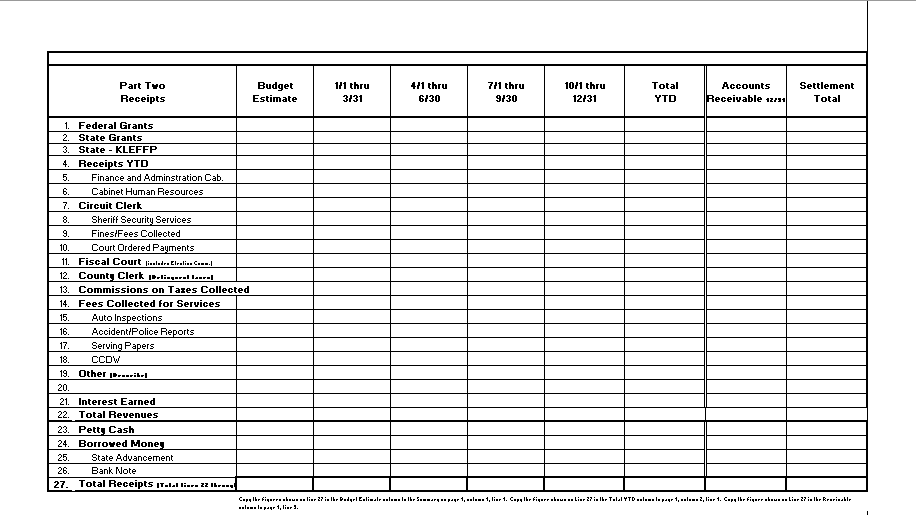 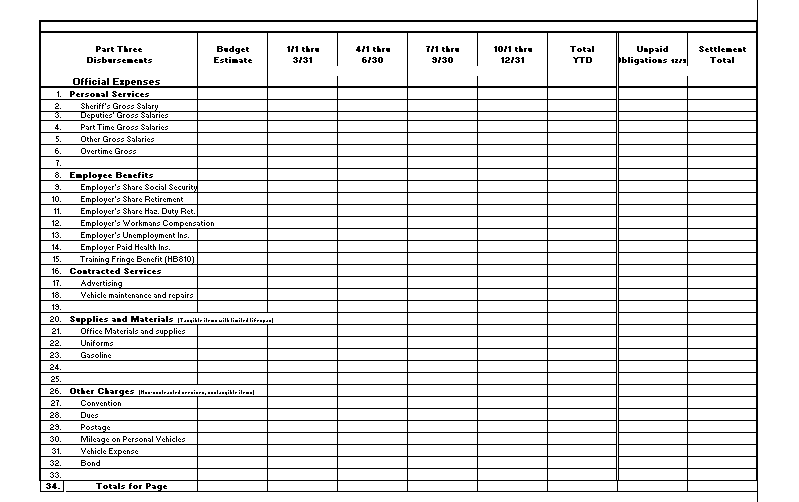 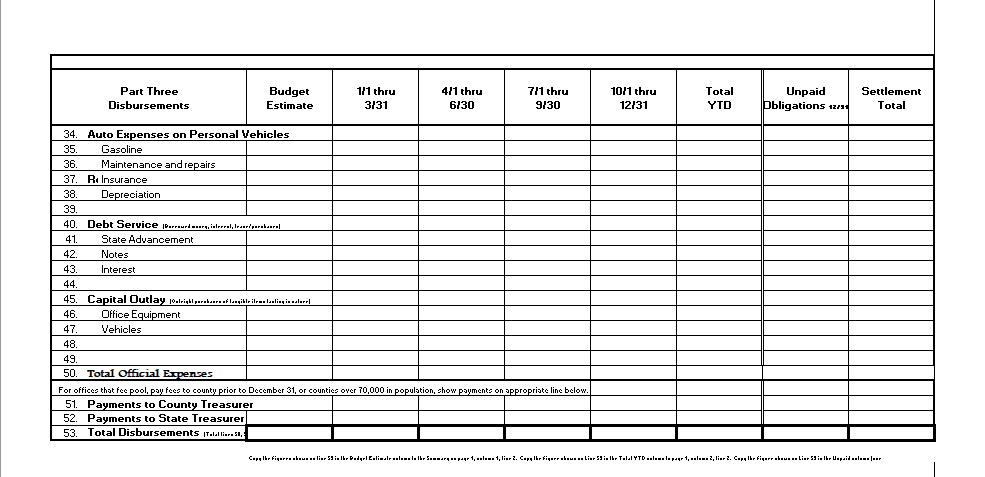 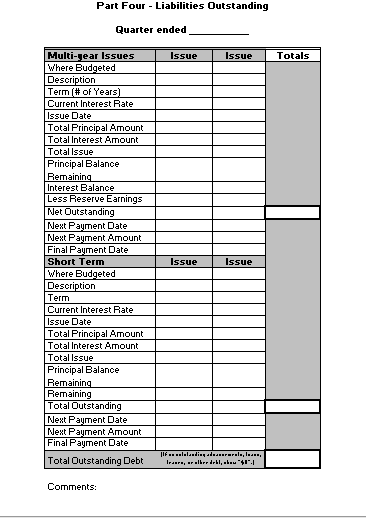 Your Budget / Quarterly Report
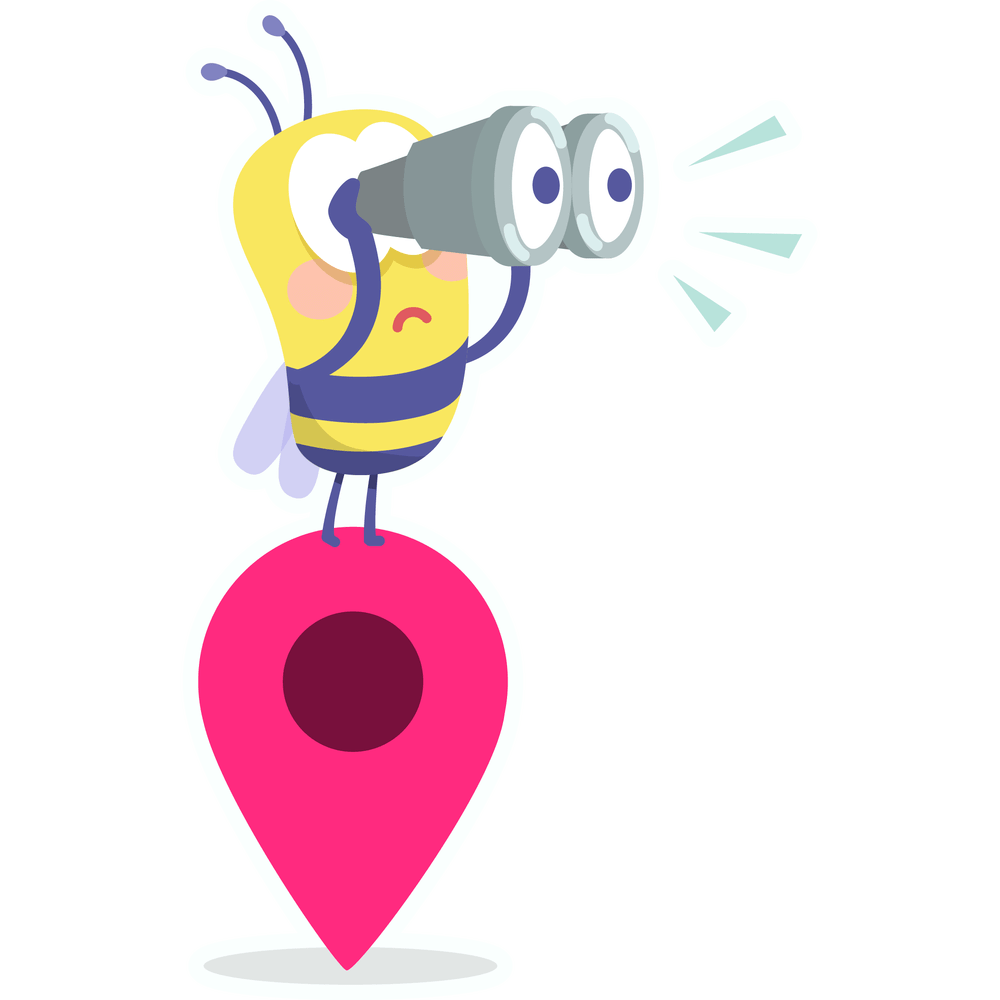 What Do We Look For ???
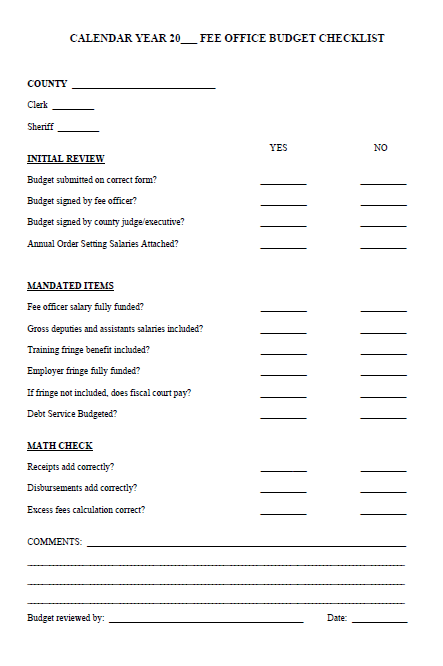 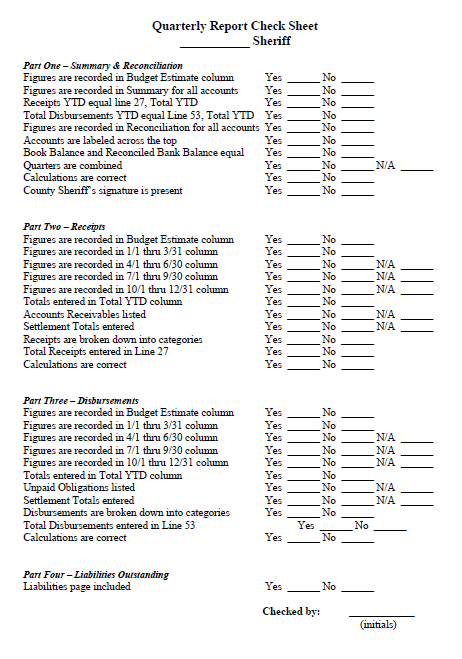 Common Errors
Fee account is “force balance” to incorrect data

Account bank reconciliation not shown

Book Balance and Reconciled Bank Balance do not agree

Year-to-Date Column not completed and totaled

Part Four, Liabilities Outstanding sheet is missing or incomplete
Common Errors
Report not signed by the fee official

Basic math errors

Figures not recorded in the budget estimate section of receipts and disbursements

Report not shown as cumulative amount on Part One, column 2
Check Sheets
Both the Budget and Quarterly Report Check Sheets are available on our website

www.kydlgweb.ky.gov
Questions
Department for Local Government 

Office of Financial Management & Administration

100 Airport Road
Frankfort, KY 40601
www.kydlgweb.ky.gov
1-800-346-5606
Fax: 502-573-3712